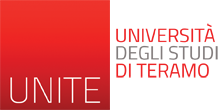 Gli anni del centro sinistra1960-1970
Prof. Pasquale Iuso
Corso di laurea in Scienze Politiche
Storia dell’Italia Repubblicana
Gli anni del centro sinistra
L’apertura a sinistra è agevolata da due avvenimenti

Giovanni XXIII: cambia la politica vaticana verso l’Italia; intervento molto più moderato sulle vicende interne.

J.F.Kennedy alla casa Bianca: incarna i miti di libertà e progresso ben oltre i confini degli USA (anche con apprezzamenti positivi nella sinistra italiana anti americana), senza abbassare la guardia contro il comunismo: tentativi di ostacolare la rivoluzione a Cuba, intervento in Vietnam, risponde alla costruzione del muro di Berlino (1961), crisi dei missili sovietici a Cuba. 

Il Dipartimento di Stato non blocca la legittimazione del PSI in quanto tende ad isolare maggiormente il PCI.
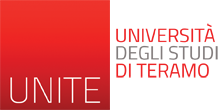 Gli anni del centro sinistra
Il quadro italiano non è così stabile: la destra, comprese le correnti democristiani, non sono favorevoli.

Fanfani forma comunque nel 1962  un governo a tre (DC, PRI, PSDI) con l’appoggio esterno del PSI.

Il programma contiene un significativo spostamento a sinistra
Nazionalizzazione energia elettrica
Riforma della scuola media
Piano urbanistico
Istituzione di una Commissione per la programmazione economica
Istituzione delle Regioni
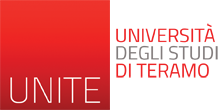 Gli anni del centro sinistra
Il clima si surriscalda e Fanfani deve congelare una parte del programma fino alla scadenza elettorale del 1963.

A compensazione dello spostamento a sinistra viene eletto a Presidente della Repubblica Antonio Segni, cui partecipano i voti del MSI e dei monarchici:
È un segnale contraddittorio perché il governo si avvia su un percorso politico non condiviso con il vertice dello Stato

Le elezioni del 1963 sono molto importanti perché si chiede al paese una valutazione della svolta politica in atto; una sorta di referendum sul centro sinistra.
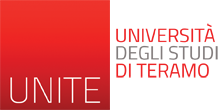 Gli anni del centro sinistra
Il Pci rimane l’unico partito di opposizione a sinistra con una crescita elettorale scontata (deflusso di voti dalla sinistra del PSI), mentre a destra si assiste ad una polarizzazione verso il PLI e l’MSI a scapito di monarchici e della DC. 

Vera sconfitta è la DC e, più in generale, una risposta non incoraggiante per la proposta di un'area governativa fondata sul centro-sinistra: i voti persi dalla DC erano sostanzialmente quelli dell'elettorato più moderato.
 
I socialisti rimanevano stabili a fronte della crescita di comunisti e socialdemocratici.
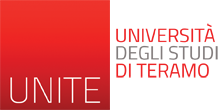 Gli anni del centro sinistra
Il primo governo di centrosinistra fu quello Fanfani nel 1962, con i socialisti nella maggioranza 

Nazionalizzazione dell'energia elettrica e alla riforma della scuola media e delle pensioni.
 
Dal 1963 i socialisti entrarono nei governi presieduti da Moro, ma le riforme (in materia tributaria, universitaria, per la programmazione economica ecc.) non riuscirono a realizzarsi compiutamente per l'ostilità di ampi settori del mondo economico e politico, contrari al riformismo sociale e ai progetti pianificatori sostenuti dal Psi e da parte della Dc. 

Il ruolo dell’area della conservazione (non dell’eversione)
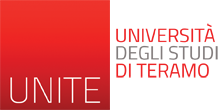 Gli anni del centro sinistra
La politica del PCI cambia:

Corretta l’analisi sull’imminente crollo del capitalismo, Togliatti imposta una fase su due binari paralleli: morbido in parlamento, duro nelle piazze. 

Non si può non dialogare su una politica di riforme così vasta ma non si possono abbandonare le piazze. 

Dal 1962 la CGIL ha difficoltà a gestire le agitazioni e gli scioperi: è cambiata la composizione della classe operaia (è il preludio dell’autunno caldo e dei movimenti giovanili).
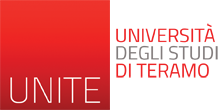 Gli anni del centro sinistra
La stabilizzazione internazionale (fase dell’equilibrio del terrore) dissolve definitivamente l’ipotesi rivoluzionaria (non possono cambiare i rapporti di forza USA/URSS).

Si riaffaccia la teoria della via italiana al socialismo e quella delle democrazia progressiva (1944-47) che prevede comunque un allentamento dei rapporti con l’URSS non considerata più lo stato-guida della rivoluzione.

Si avvia un percorso di revisione ideologica che si concluderà con il crollo del muro di Berlino nel 1989 (un percorso lentissimo, sotterraneo, ma reale).
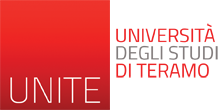 Gli anni del centro sinistra
Nel partito si evidenziano in modo chiaro le prime contrapposizioni (prima non emergevano) tra l’ala di Pietro Ingrao (movimentisti a sinistra) e quella di Giorgio Amendola (riformisti a destra):

Ingrao: le trasformazioni sociali accelerate stanno scomponendo la società con l’arrivo di nuovi soggetti (i giovani e gli operai della generazione del boom) accomunati dal desiderio di rinnovare il sistema ben al di là del centrosinistra; il PCI deve rimanere agganciato a queste novità e definire il il suo ruolo di opposizione.

Amendola: punta al reingresso del PCI nell’area di governo anche attraverso un recupero del rapporto con il PSI;l’idea è quella di un grande partito socialdemocratico in sintonia con la via italiana al socialismo e la democrazia progressiva.

Togliatti (fino alla sua morte nel 1964) mantiene una posizione di equilibrio che ben si intona con il doppio binario: garantisce crescita di voti e minore isolamento a sinistra specie verso le correnti di sinistra del PSI che sui avviano ad una scissione quando sarà varato il centro sinistra organico
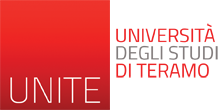 Gli anni del centro sinistra
Il PCI: morte di Togliatti e segreteria Longo (vecchia guardia): il ricambio non è adeguato ai tempi. C’è un ricambio nella classe dirigente e prosegue il confronto tra le due anime del partito. Longo cerca di mantenere in equilibrio la situazione ma non cede ai dissidenti del Manifesto che vengono espulsi nel 1969.

La linea politica di progressivo allontanamento dall’URSS non muta ma l’eterodossia di Magri, Rossanda, Pintor e Castellina non è sostenibile
Lo strappo con Mosca avviene sui fatti di Praga (1968) dai quali discende anche un approccio diverso verso i processi di integrazione europea (1957) fino ad allora considerati espressione della Guerra Fredda statunitense in Europa
I primi dirigenti a convergere – con l’avvio della Ost Politik di W.Brandt – verso l’Europa sono gli amendoliani tra i quali G.Napolitano
Nella realtà dei rapporti fra i partiti è in corso un dialogo sotterraneo di aperture: osservando le leggi approvate dal centro sinistra in questa fase, si nota come molte sono votate anche dal PCI che, in questa cornice, conferma la prassi del doppio binario pur orientandosi ormai verso una scelta riformatrice
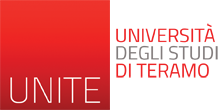 Gli anni del centro sinistra
Le criticità socialiste e la nascita del PSIUP

La stabilità dei consensi al PSI e al PSDI (pur a fronte dell’incremento del PCI) spingono il Psi a continuare sulla strada del centro sinistra anche se svaniscono  molte speranze sia per un drenaggio di voti a sinistra, sia per il programma di riforme non tutte varate ma comunque significativo (sia nella fase dell’astensione sia in quella dell’appoggio esterno al governo).

La posizione socialista è critica, invece, in conseguenza del pesante calo della DC: è facile rendersi conto di come Moro e Fanfani saranno costretti a fare marcia indietro sulle riforme.

Un clima interno infuocato spinge il PSI a rallentare sull’ingresso al governo al punto che la IV legislatura inizia con un monocolore DC.
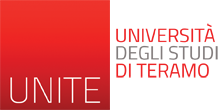 Gli anni del centro sinistra
Alla fine del 1963 Nenni e la maggioranza del partito decidono per il salto nel governo e il partito si spacca a sinistra con la nascita del PSIUP:

Una prospettiva non voluta da Togliatti che voleva alimentare dal di dentro l’opposizione a Nenni;

Un avvenimento che rompe l’isolamento a sinistra del PCI;

Un grande colpo per il PSI che entra nell’esecutivo con una forza parlamentare ridotta di un terzo che determina un potere contrattuale con la DC molto più basso;

Nenni tenta con una crisi di governo di alzare il prezzo richiesto alla DC per l’ingresso socialista: è un gioco pericoloso perché nella DC è in corsa una lotta analoga con Moro – che presiede il primo centrosinistra organico – orientato a limitare al massimo le richieste socialiste.
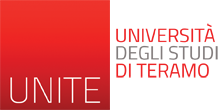 Gli anni del centro sinistra
Il programma di riforme proposto dal PSI è molto indebolito: congiuntura economica e pressioni delle destre spingono verso un rallentamento.

Con l’archiviazione della programmazione economica (1968) le riforme vanno avanti solo sul piano sociale con la costruzione del Welfare, dello statuto dei lavoratori mentre gli interventi sulla sanità e sui piani urbanistici vengono stravolti e per le regioni bisognerà attendere il 1970.

Risultati sufficiente ma non bastevoli al grande salto del partito ormai troppo condizionato e diviso.

La malattia di Segni in coincidenza degli eventi dell’estate 1964 e la successiva elezione di Saragat (che ottiene anche i voti del PCI) a Presidente della Repubblica, aprono la strada al ricongiungimento tra PSI e PSDI.
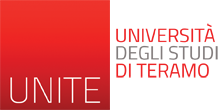 Gli anni del centro sinistra
Nenni tenta uno spostamento dello schema tripolare (il PSI al centro e la DC a destra) ma la mutazione subita dal PSDI e l’interesse del PSI a entrare stabilmente nel potere determinano un problema più profondo: quali sono i valori culturali e di riferimento del nuovo partito unificato, specie nel clima infuocato di fine decennio?

Il PSI non ha mai affrontato a congresso il processo di revisione del marxismo e l’identificazione dei propri ideali fondanti (come accaduto in Germania)

Rimane quindi un partito che nei suoi elettori è vicino agli ideali del marxismo dove il termine socialdemocrazia ha un suono dispregiativo.

Prevale la ragione politica e si va all’unificazione ma con un partito frammentato e diviso, più un cartello elettorale che una vera unione.
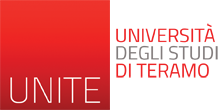 Gli anni del centro sinistra
Le scelte della DC

Il crollo elettorale del 1963 provoca una tempesta interna; la perdita di voti (4%: tanto in un sistema proporzionale puro) verso la destra.
Questa prospettiva rilancia il PLI (forza legittimata) a proporsi come punto di riferimento di un grande partito di destra che – con le spalle coperte dagli industriali – potrebbe anche nascere.
Esiste un’ipotesi di ritorno al centrismo quadripartito (avrebbe il 62.8% paragonabile alla prima legislatura) ma è solo teoria:
Il PRI e il PSDI sono favorevoli al centro sinistra
La grande trasformazione industriale e della società necessita di risposte politiche nuove in grado di governare questi processi nel mondo del lavoro
La debolezza del PSI dopo la scissione e il clima di scontro fra il PSI e il Pci dopo la scissione del PSIUP, gli offrono garanzie sufficienti
Il problema è interno alla DC: è necessario stemperare il programma di riforme per rappacificare la destra del partito; questa è la strada scelta da Moro
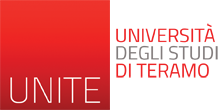 Gli anni del centro sinistra
Le forze che si oppongono a Moro, rappresentate in parte dai partiti di destra ma anche dalle correnti più moderate della Dc non sono scarse. 

Queste spingeranno la loro opposizione fino al punto di ordire trame golpiste, (Piano Solo – 1964 capeggiato dal generale De Lorenzo: avvisaglia di quella strategia della tensione che contribuì a far anteporre la stabilità democratica alle riforme). 

L'arresto del progetto riformista penalizzò soprattutto il Psi: i tre governi organici di Moro videro un ridimensionamento dell'attività riformatrice. 

Agì poi il fattore economico: l'esaurirsi del boom spinse a concentrarsi su provvedimenti miranti a controllare l'inflazione e a ridurre la bilancia dei pagamenti, sostanzialmente attraverso una limitazione dei consumi (aumento del prezzo della benzina, tassa sulle auto, ecc.) e stimoli alla ripresa degli investimenti.
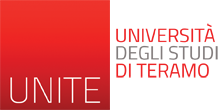 Gli anni del centro sinistra
A partire dall’elezione di Saragat alla Presidenza della Repubblica, la sinistra DC (Moro ne è a conoscenza) avvia un dialogo a distanza con il PCI che nella V legislatura (1968-72) troverà una prima definizione nella “strategia dell’attenzione”, preludio del compromesso storico degli anni 70.

Il caso Sifar, l’annidarsi di forze sleali nei gangli delle istituzioni, le probabili complicità con De Lorenzo, le simpatie ottenute nella destra (ma anche di una parte della DC, che non mette in dubbio la lealtà democratica del partito), i fermenti sociali e operai sono tutti elementi che vanno controllati, svuotati, indirizzati nei canali parlamentari sia per disattivare la carica rivoluzionaria, sia per non dare alibi alla destra.

Per Moro solo altra chiesa politica italiana, il PCI, è in grado di farlo; mentre non preoccupa l’emorragia di voti verso il PLI (il partito cattolico da maggiori garanzia di stabilizzare al centro la situazione politica generale) e nemmeno la rissosità in casa socialista (nonostante il 20% di consensi).
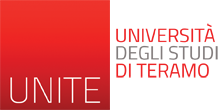 Gli anni del centro sinistra
Le destre nella prima fase del centro sinistra

Il PLI: la grande vittoria elettorale è alimentata dall’appoggio che riceve dagli industriali (oltre gli elettrici) che vedono in futuro l’intera statalizzazione dell’economia e la trasformazione del sistema italiano sul modello delle economie comuniste (il PSI è un cavallo di troia dei comunisti mentre i troiani sono i democristiani). Il PLI in realtà ha solo la carta di un ritorno al centrismo che Moro rifiuta nella certezza di incanalare il PSI su binari moderati

IL MSI: la strategia parlamentare non lo premia (o molto poco) e l’ipotesi di un ingresso al governo dopo i fatti del luglio 60 è solo un’ipotesi. La paralisi che ne deriva sospinge a una diaspora i gruppi più duri e i movimenti giovanili sovversivi di destra che imboccano la strada dell’illegalità pur di aprirsi un varco politico generando – di concerto con le spinte eversive a sinistra – una miscela particolarmente esplosiva

Il PDIUM: ormai destinato all’esaurimento
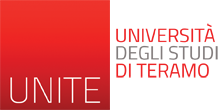 Gli anni del centro sinistra
Le destre nella seconda fase del centro sinistra
Il PLI: due obbiettivi che non riesce a raggiungere: stabilizzare il successo elettorale del 1963; allargare il consenso nella società (in entrambi i casi è la DC che si impegna a recuperare la sconfitta). Il suo 7% non gli permette di essere decisivo sul governo, ma pone una eventuale alleanza a destra (peraltro esclusa in partenza). Nonostante i voti non ha forza contrattuale.

MSI: non riesce a diventare il canale parlamentare degli umori più aggressivi e autoritari del paese. Perde l’ala dura e violenta, mentre la maggior parte dei dirigenti è consapevole come il boom economico abbia così trasformato l’Italia da rendere implausibili soluzioni autoritarie o golpiste come in Grecia o in America meridionale. 
L’appoggio ai giovani di destra non manca (FdG, Fuan) ma non si può dire che il MSI in quanto partito e dirigenza, rappresenti l’esclusiva cabina di regia delle imprese dei neofascisti, specie quando la tendenza alla violenza e al terrorismo stragista prenderà il sopravvento. 
Rimangono – a livello territoriale -  comunque forti le radici e i richiami al periodo della dittatura e in altre sigle del panorama di destra si definiscono i contorni dell’assalto alle istituzioni e alla sinistra
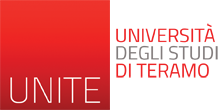 Le elezioni del 68 e la crisi di identità dei socialisti
Il recupero della DC alle elezioni segnala la deriva moderata del centrosinistra che tranquillizza gli imprenditori e i moderati, ma dall’altra delude l’elettorato di sinistra.

Il PCI arriva ad oltre il 27% il PSIUP al 4.4% (31% totale), mentre il PSUnificato raggiunge il 14.5% nonostante la somma delle percentuali di PSI (13.8) e di PSDI (6.1) facesse immaginare ben altri numeri. Il PSU è il grande sconfitto. Il centro sinistra riesce comunque a mantenere una maggioranza in parlamento al 55.6 (in calo rispetto al 1963) grazie al drenaggio di voti che sviluppa verso la destra. 

Il socialismo italiano mostra una profonda crisi di identità evidente nell’ultima fase del centrosinistra
Il PSDI decide di virare a destra nella convinzione che bisognasse porre un freno alla crescita della sinistra e dei fermenti sociali
Il PSI guadano verso la strategia dell’attenzione cioè ad una riapertura di dialogo con il PCI
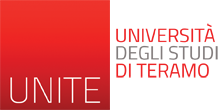 La parabola del centro sinistra
La strategia di Nenni ha fallito ed il confronto si apre fra altri due esponenti: G.Mancini e F.De Martino. Entrambi faticano nella convinzione comune che il partito rompa l’immagine di subalternità alla DC:

Mancini si rivolge ai fermenti in atto nei quali coglie una spinta che sta erodendo i partiti-chiesa. In particolare il movimento femminista. I due lati della medaglia(contestazione anti-autoritaria e femminismo) spingono il PSI a intercettare anche i radicali. L’approvazione legislativa prima (1970) e il referendum per l’abrogazione del divorzio poi (1974) è il terreno trasversale di incontro
De Martino guarda ai settori in movimento più politicizzati a sinistra e abbatte la barriera del centro sinistra chiuso verso il PCI aprendo un dialogo con Longo per riannodare il filo spezzato. Il PCI esce dall’isolamento, il rilancio del PSI è tutto da costruire
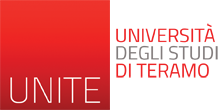 Gli anni del centro sinistra
La nascita dei movimenti
I piccoli gruppi fuoriusciti dal MSI, per alcuni aspetti, sono l’avanguardia dell’ondata di movimenti che investe l’Italia sul finire degli anni 60.

Rispetto ai partiti tutti i gruppi movimentisti di destra e di sinistra hanno l’aspetto di una galassia allo stato fluido che si compone e si ricompone.

La prima spinta è nel rifiuto di riconoscersi nei canali politici a disposizione dove non si sentono rappresentati.

Negli anni 60 presentano una composizione prevalentemente giovanile: si presentano quindi come un contrasto generazionale e come un malessere della nuova generazione.

Questo fenomeno si sviluppa sia a destra che a sinistra, nelle risposte differenti che si cerca di fornire alla grande trasformazione economica, sociale e di rapporti interpersonali nati dal processo di modernizzazione avviatosi dal 1953.
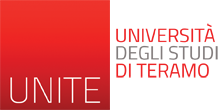 A sinistra del PCI
I gruppi extraparlamentari rappresentano piccole fasce ma sono destinati a giocare un ruolo cruciale nel decennio successivo.

Due elementi portano ad un sempre maggior estremismo dal quale si staccheranno i gruppi terroristici

La convinzione di un imminente colpo di stato organizzato dalla destra legale e illegale, e concordato con gli USA (uno scenario che sembra divenire concreto con la strage di piazza fontana)
Il fallimento degli obbiettivi legalitari della sinistra che spinge ad occupare lo spazio a sinistra del PCI. Nel corso della V legislatura (68-72) ci si orienta verso la formazione di un gruppo politico unitario e partecipare alle elezioni: un progetto che richiede una base di massa che viene innanzitutto individuata nelle aree più instabili del mondo del lavoro.
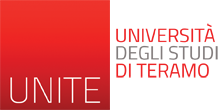